“Labdien Ventspilī!”
Jaunākās izlasītās literatūras apskats
2014.gada 11.marts
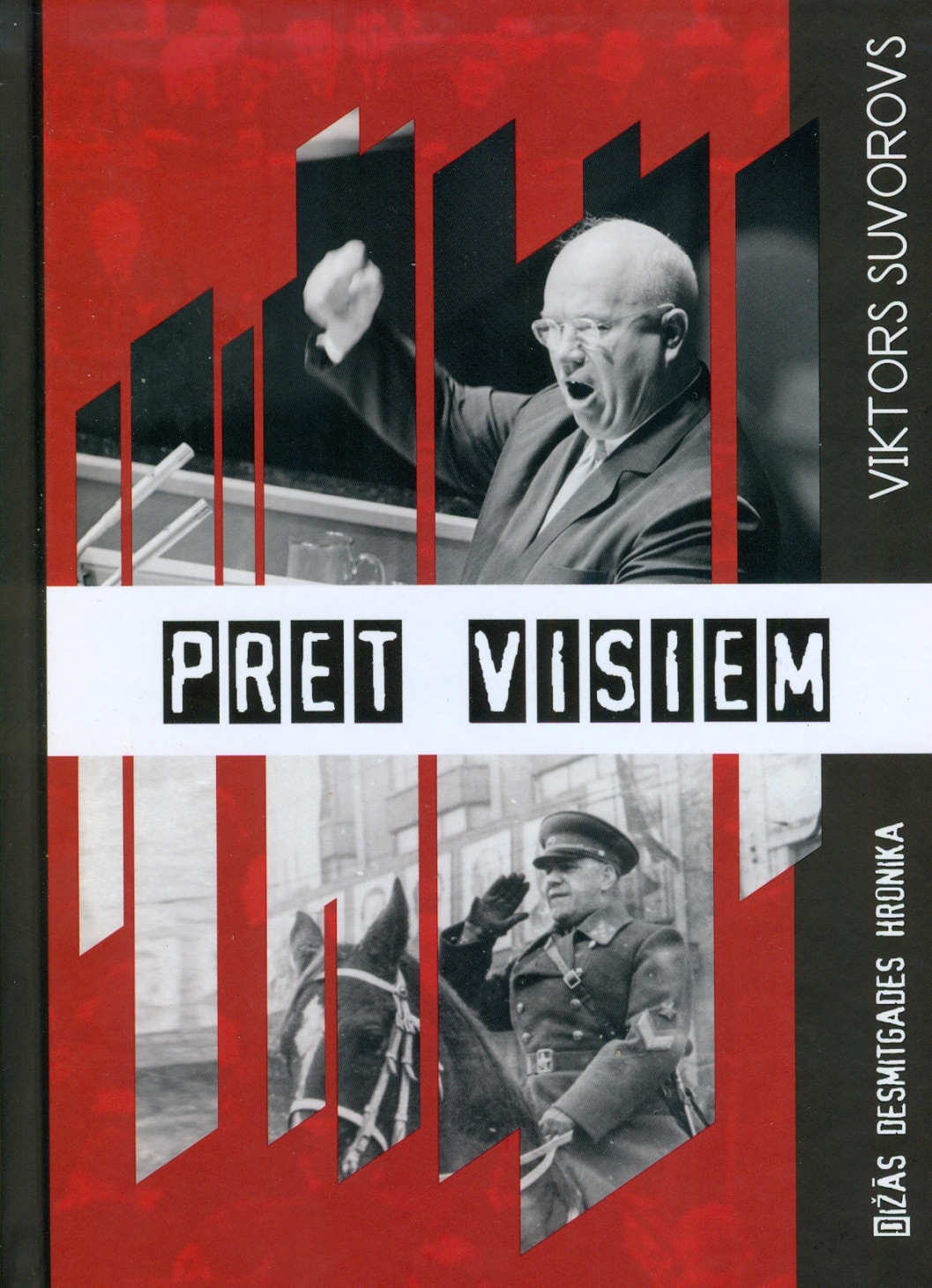 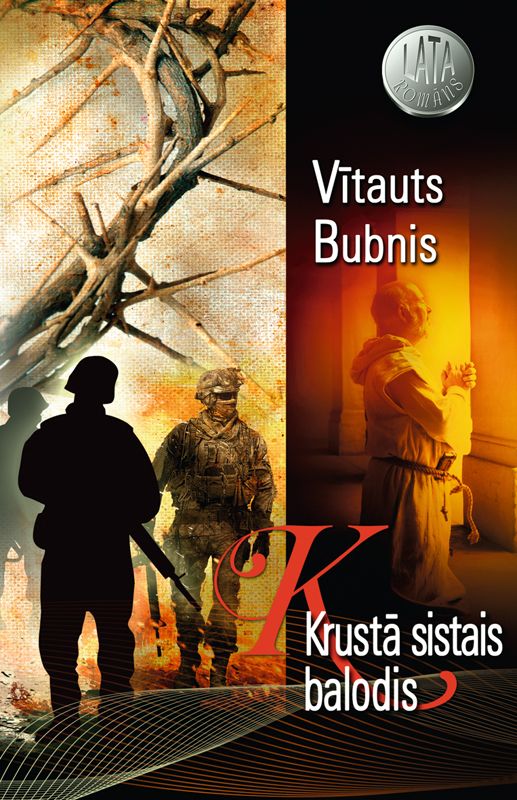 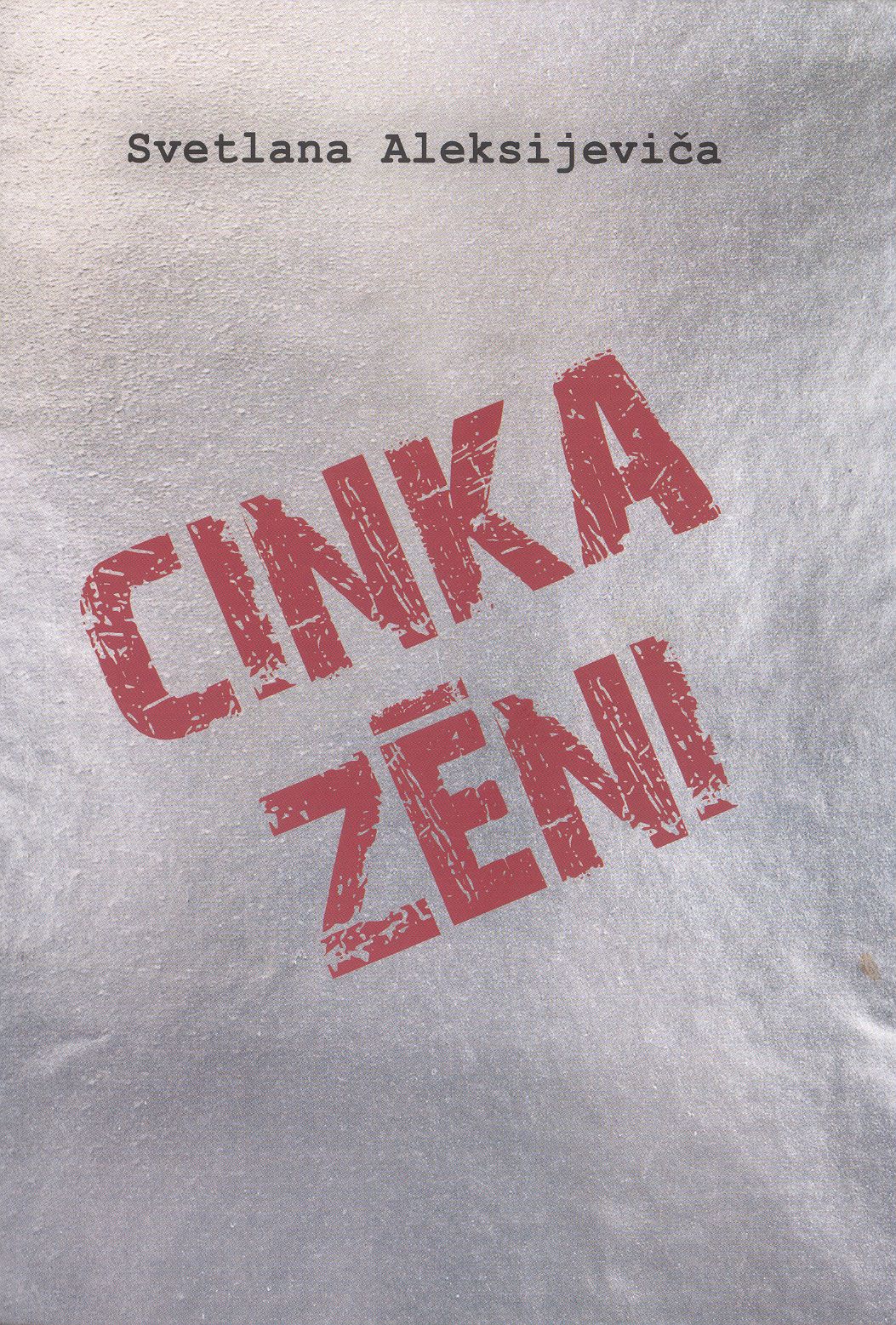 Rakstīt par vēsturi, bet stils nav zinātnisks. Pluss vai mīnuss?  Viktors Suvorovs par 1968.gadu Čehoslovākijā: 1981.gadā izdod “Atbrīvotājs”	Zēniem tikumības robežas nosaka armijas pavēles.	Dziedāt par to, par ko ir jākliedz.	Godīgi nopelnīti ordeņi negodīgā karā. 	Jebkuros apstākļos meklēt un turēties pie cilvēciskuma. 	Etniskus un reliģiskus konfliktus un karus pieredzējuša cilvēka dvēsele cieš tik stipri, itin kā būtu sista pie krusta, un šis krusts ir ļoti grūti nesams.
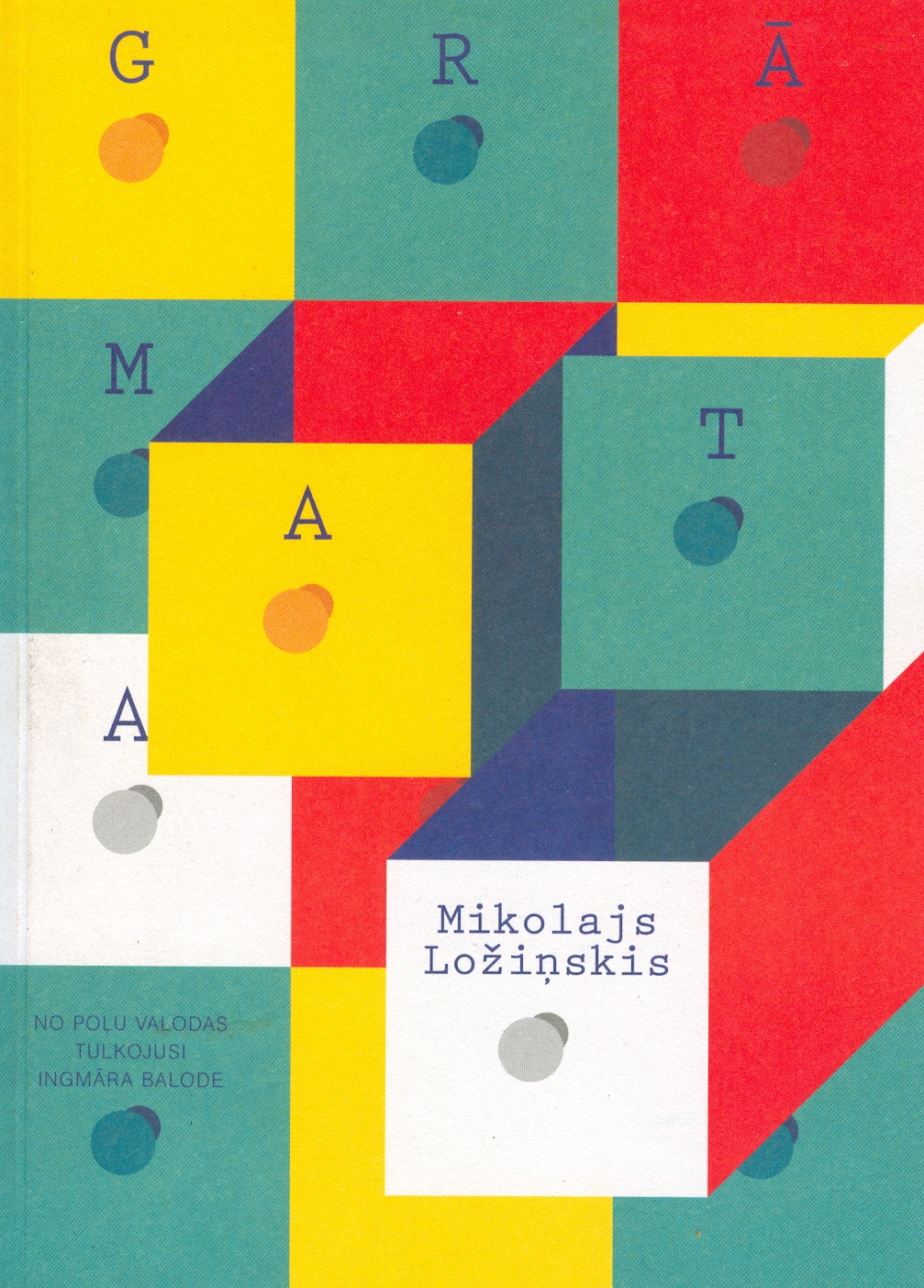 Spoži izstāstīts mazais vēstures stāsts lielās vēstures stāsta ietvaros
Oriģināla forma
Labākā tēma grāmatai: paša ģimene
BIOGRĀFIJAS
Latviešu autobiogrāfiskās literatūras labākie piemēri – Doku Atis, Ernests Birznieks - Upītis, Vilis Plūdonis, Anna Brigadere, Jānis Jaunsudrabiņš, Jānis Kalniņš, Vizma Belševica, arī Gundega Repše.  
Vai Māras Zālītes bērnības tēlojumi iezīmē jaunu posmu mūsdienu latviešu rakstnieku prozā?
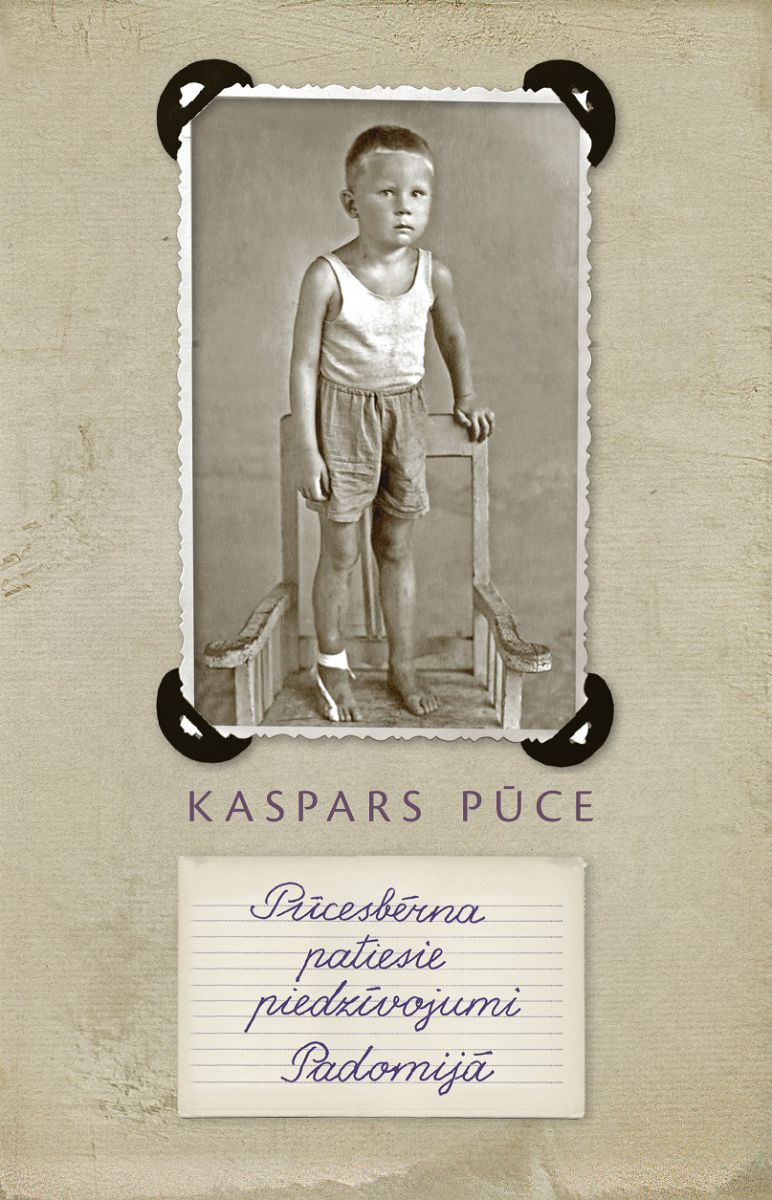 Represēto latviešu dzīvesstāstu vidū Kaspara Pūces grāmata ir iezīmīga ar oriģinālo vēstījuma intonāciju, silto humoru un bagāto valodu.
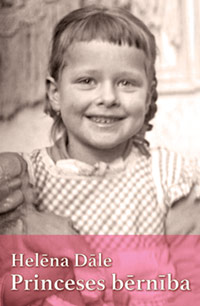 “Parasti visus bērnus māca runāt, bet mani mācīja klusēt. Izrādās — padomju sabiedrībā tas ir pirmais bauslis. Tas skan šādi: nerunā to, ko domā, bet, ja runā, tad domā, ko tu runā!”
                  Helēna Dāle
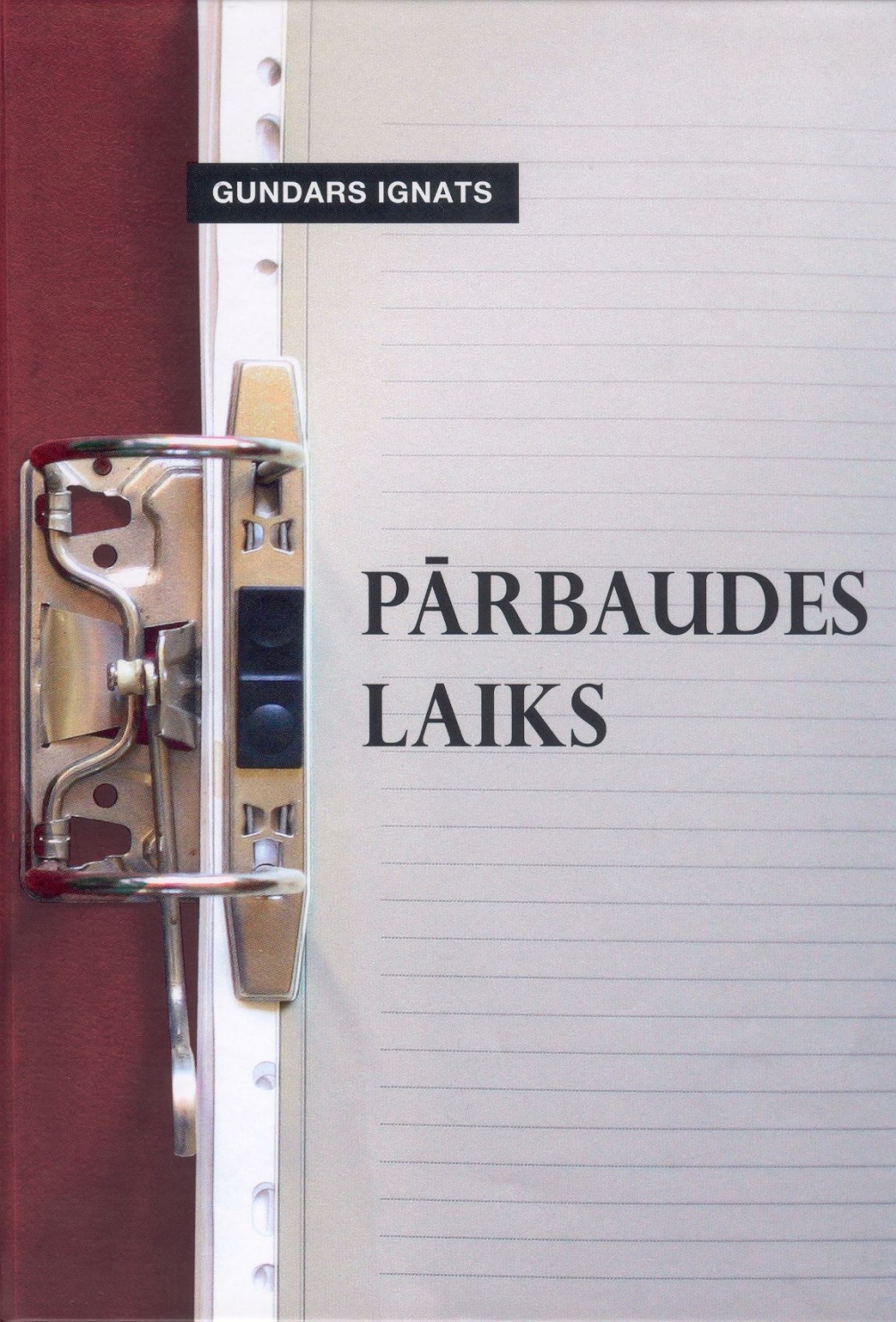 Realitātes skumjā seja
No dzīves norakstīts darbs valsts iestādē: 
Koši tēli: Ingars, Linda
Komiskas situācijas,
Ierindas absurds.
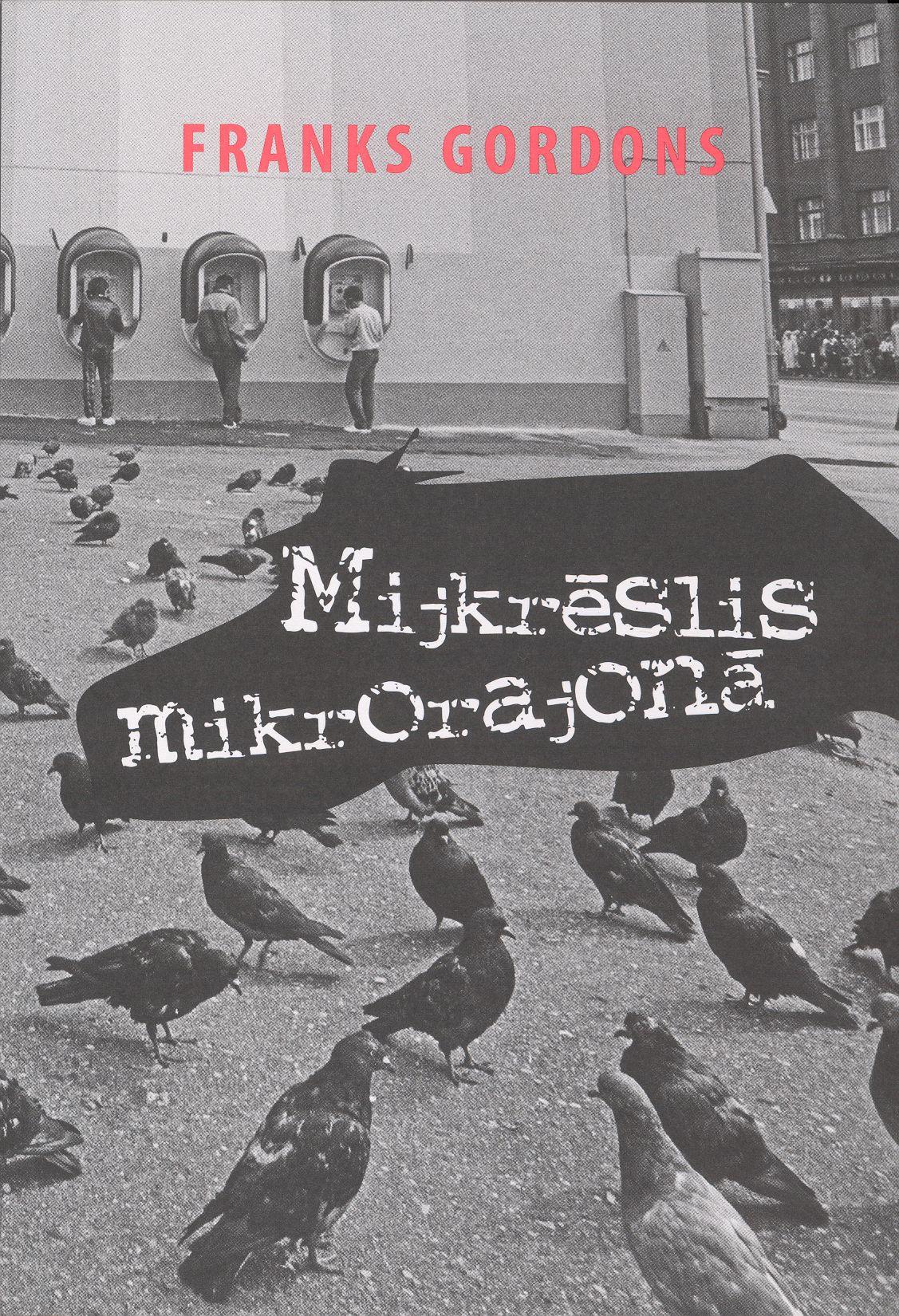 “Skrandu dižvalsts”:
Citam smeldze un asprātība, kas raksturo aprakstītos Hruščova atkušņa beigu un Brežņeva stagnācijas sākuma gadus, citam gandrīz vai eksotiska patāla pagātne. 
Grāmatas būtiska „pievienotā vērtība” ir Gvido Kajona fotogrāfijas, kas vizuāli atspoguļo un atgādina „to” laiku.
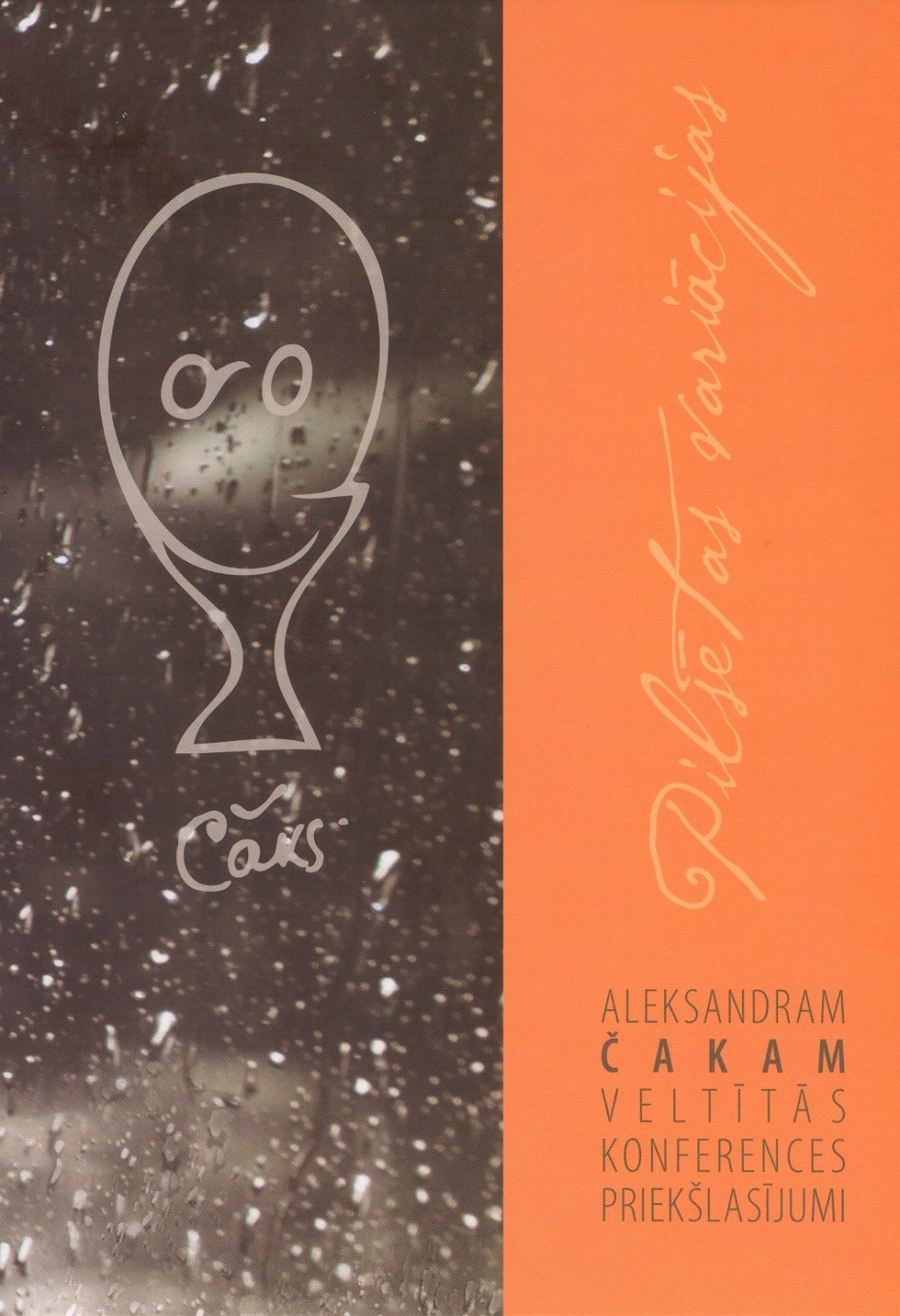 Kā Tu mīli Aleksandru Čaku?
Kad pēdējo reizi lasīji Čaka rakstīto?
Kāpēc “Mūžības skartie” ir slavenajā simtniekā?
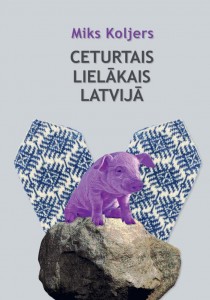 “Ceturtais lielākais Latvijā” ir skats no malas uz latviešiem, kur šķietamā līdzība ar sabiedrībā zināmām personībām, kā jau mākslā ierasts, ir tikai nejauša sakritība. Daudzas grāmatas tiek dēvētas par skandalozām, bet šī patiešām varētu par tādu kļūt – asprātīga un brīžiem skarba satīra par Latvijas un pasaules politikas un sadzīves parādībām.
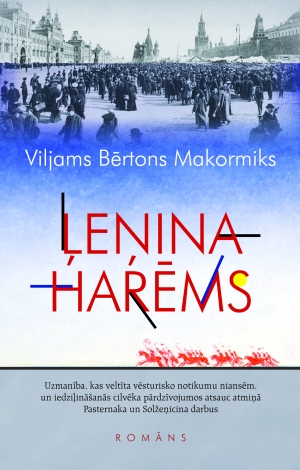 “Ļeņina harēms” – tā trimdas publicisti dēvēja latviešu sarkanos strēlniekus, uzticamākos Ļeņina līdzgaitniekus. V. B. Makormiks, nejauši iegriezies Mērilendas Latviešu muzejā, ieraudzīja šo apzīmējumu, sāka pētīt vēsturi, un šī īsā frāze iedvesmoja rakstnieku pievērsties sarkano strēlnieku tēmai.
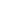 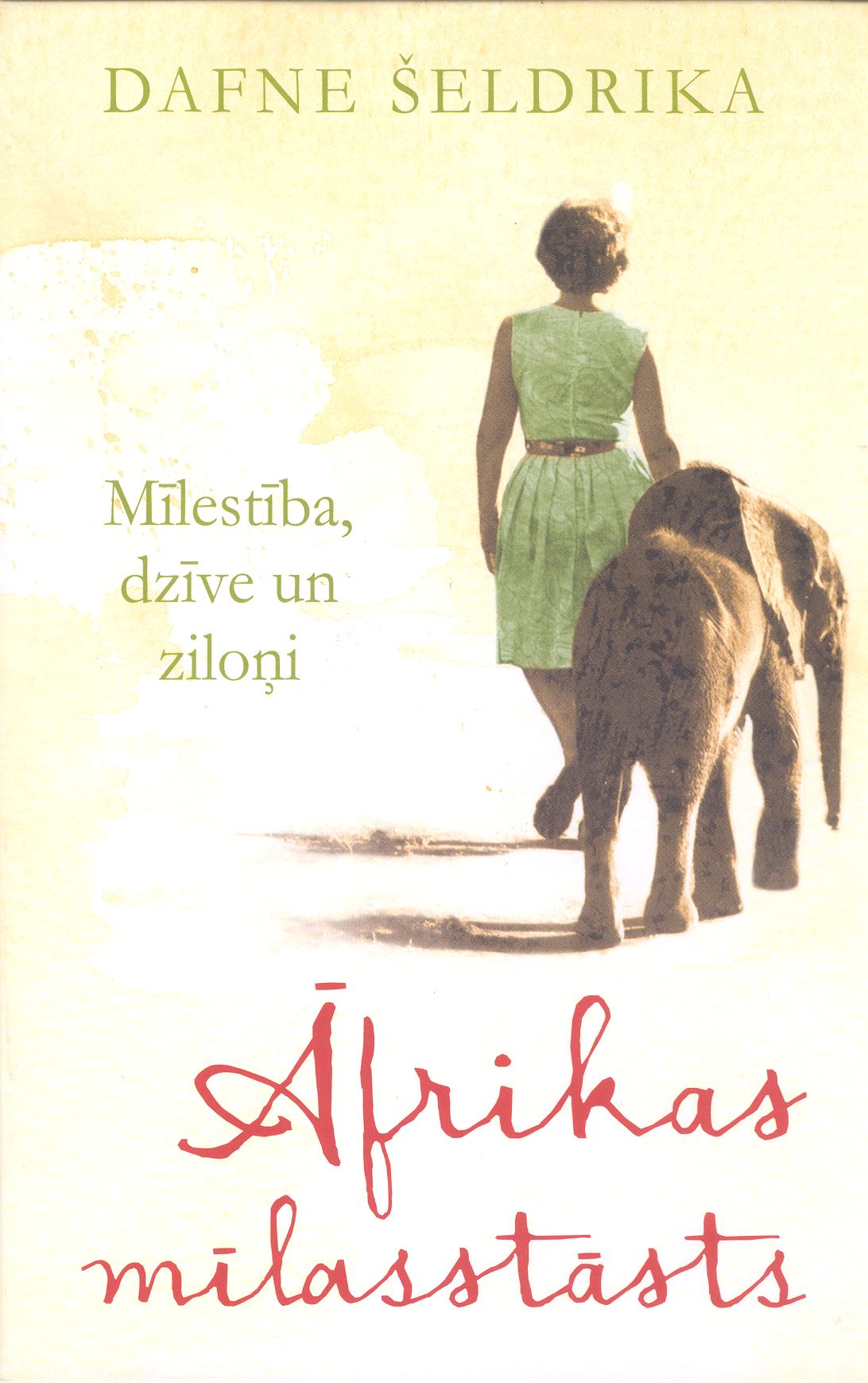 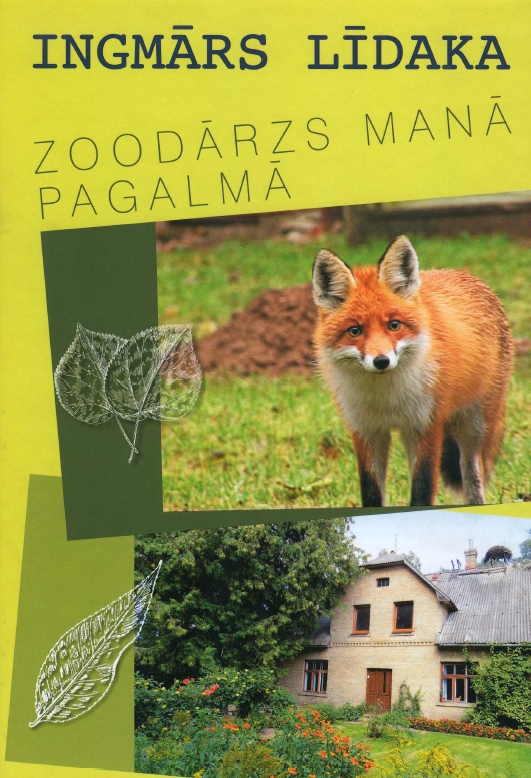 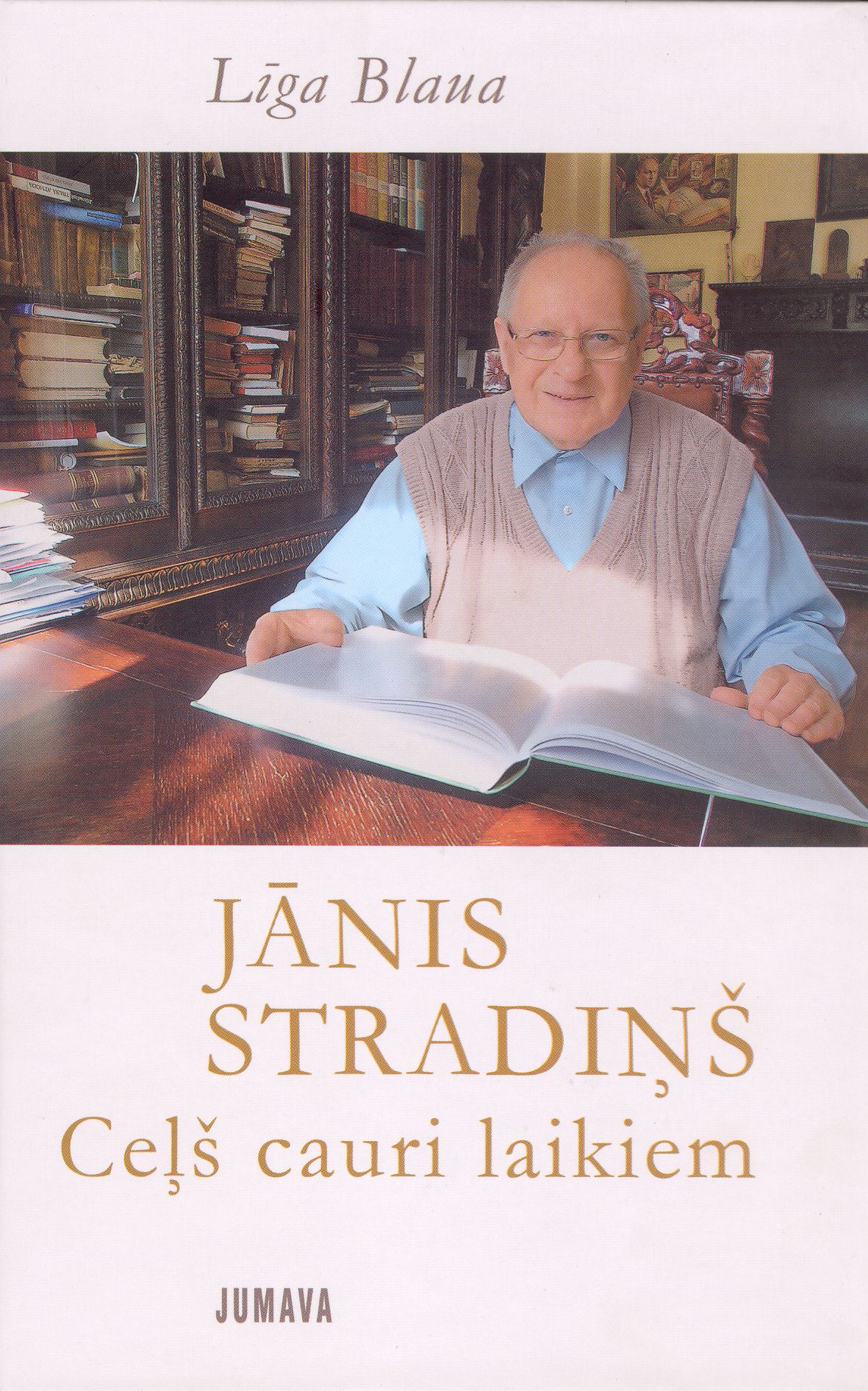 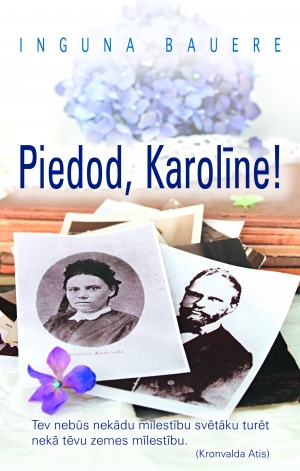 Kā veidotos dedzīgā tēvzemes patriota Ata Kronvalda dzīve un ko viņš sasniegtu, ja blakus nebūtu pacietīgās un inteliģentās Karolīnes, var tikai minēt. ,,Es vienmēr stāvēšu tev cieši līdzās,” kāzu dienā Atis solīja laimīgajai līgavai. Tomēr, kopīgo ceļu ejot, bieži atkārtoja: ,,Piedod, Karolīne!” Par ko viņš lūdza piedošanu?
Ingūnas Baueres kultūrvēsturiskie romāni:
 „Ede, Pumpura sieva”,
 „Skolas Līze” ,
„Lizete, dzejniekam lemtā”.
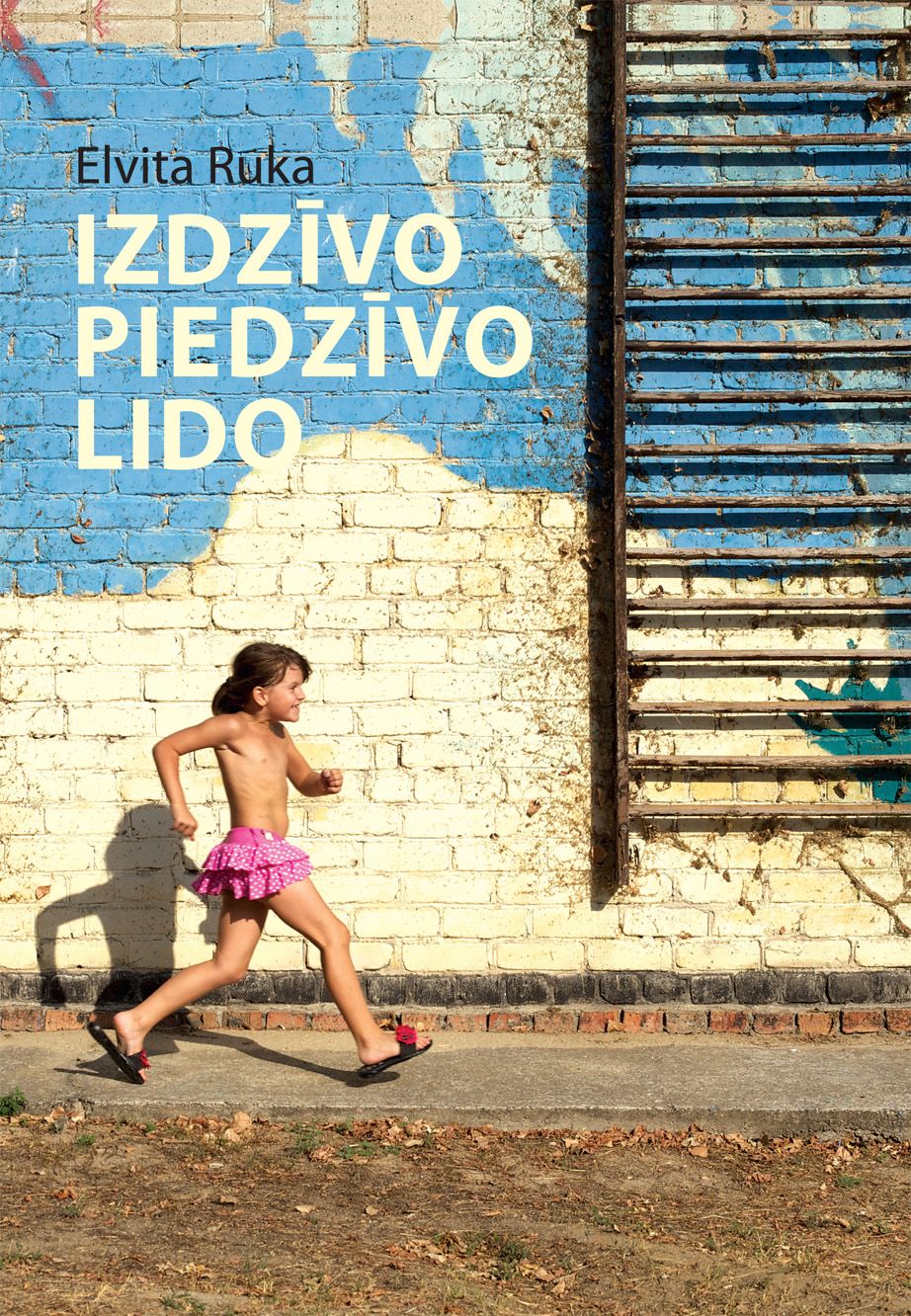 “Es pēdējā laikā, latviski sakot, negruzos pilnīgi ne par ko. Uzskatu, svarīgākā īpašība un vērtība, kas cilvēkam ir, tas ir dzīvesprieks. Ja tev tas ir, jebkurā valstī un jebkuros sūdos akumulēsi enerģiju un izdomāsi, ko darīt un kā dzīvot. Bet, ja dzīvesprieka nav, nekādos apstākļos nejutīsies labi. Domāju, kāpēc cilvēki ir tik nelaimīgi un nesaprot, ko īsti grib, un kāpēc spriedze sabiedrībā ir tik liela. Nav motivācijas! Pašlaik visa šī bezjēdzības sajūta ir tādā saasinājuma apogejā – kad nevar saprast, kāpēc ko darām vai nedarām. Principā cilvēkam vajadzētu nodarboties ar to, ko viņš kādreiz pats no savas gribas, neviena nespiests, sācis darīt. Citādi – kaut ko tev uzspiež sabiedrība, kaut ko – vecāki, visi pēkšņi ir juristi un baņķieri, beigās katram savs psihoterapeits, un dzīves nekādas.”                                                                     Elvita Ruka
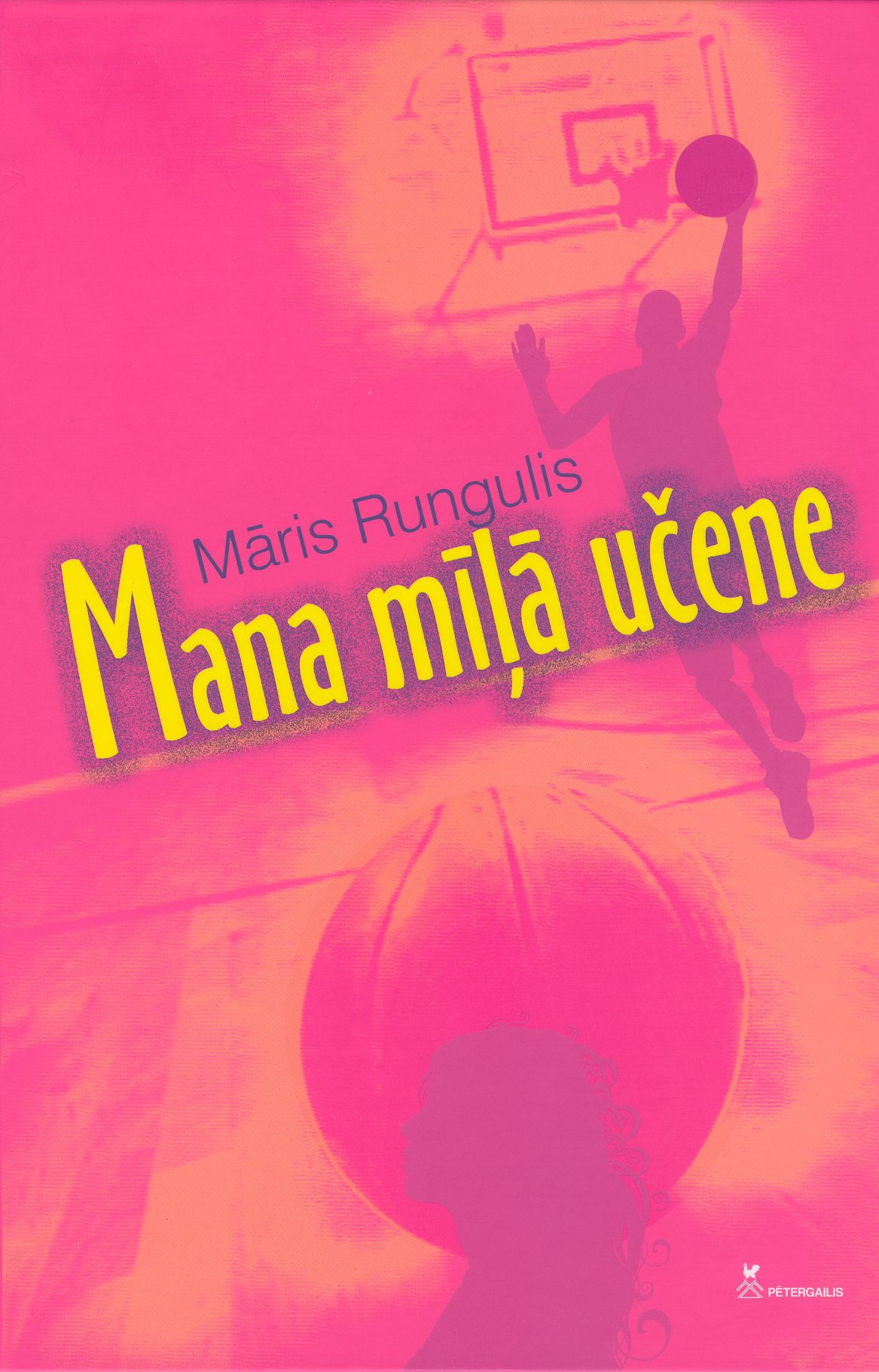 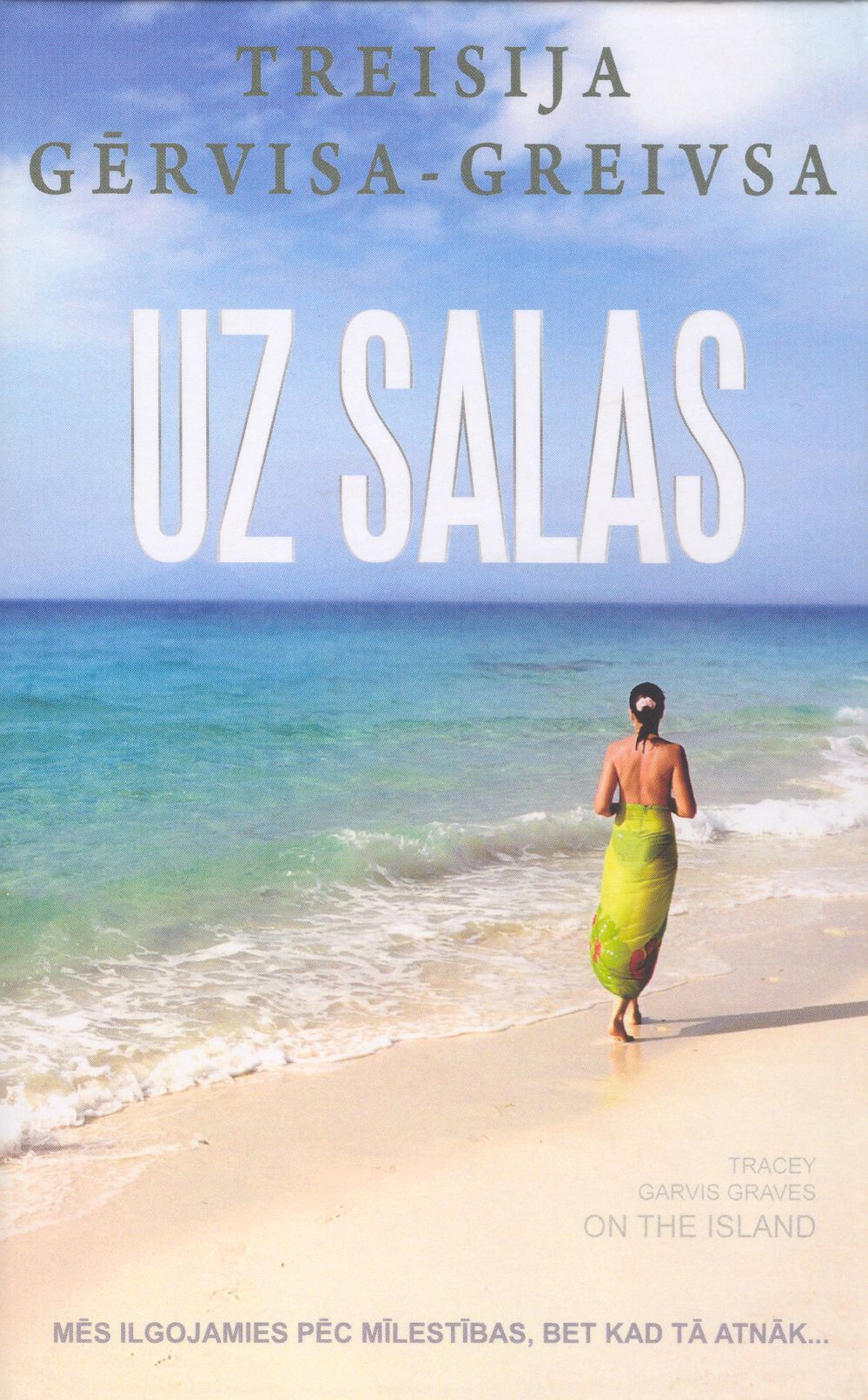 , ,
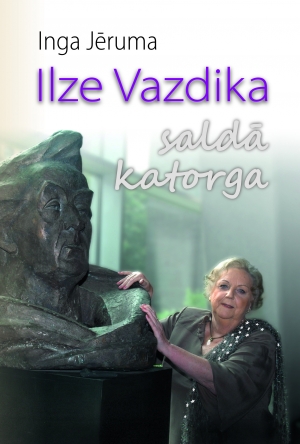 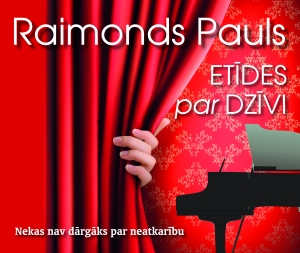 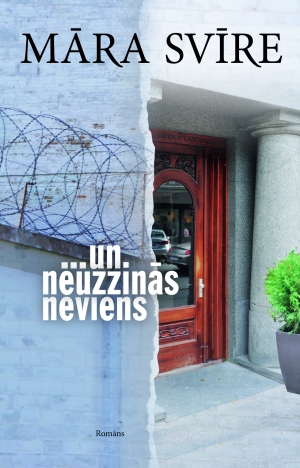 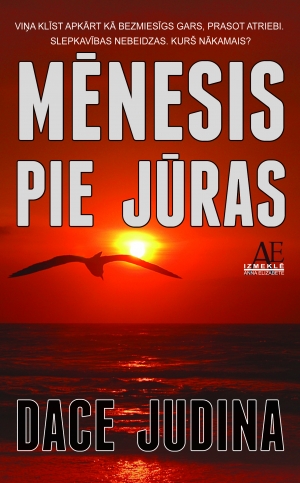 Daces Judinas romāni:
Tik vienkārši
Dīvainais Līgovakars
Tase melnas kafijas
Ziemas blūzs


	Izmeklē Anna Elizabete
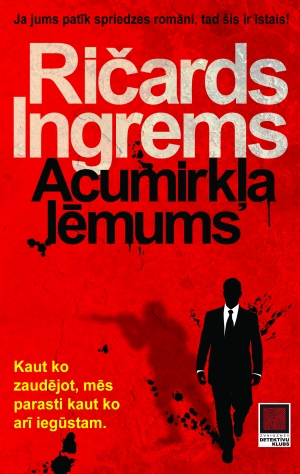 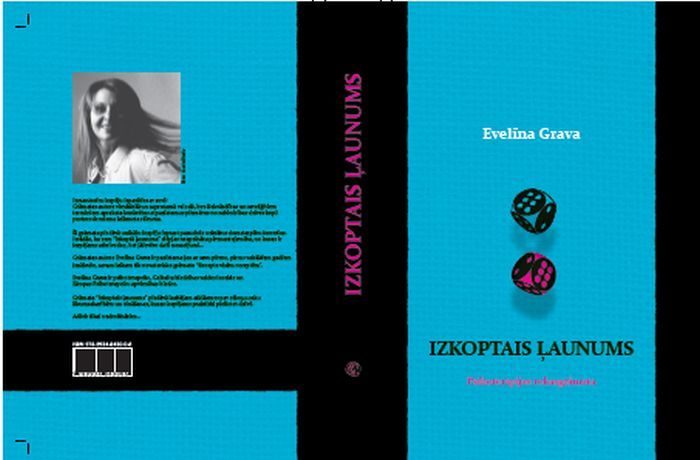 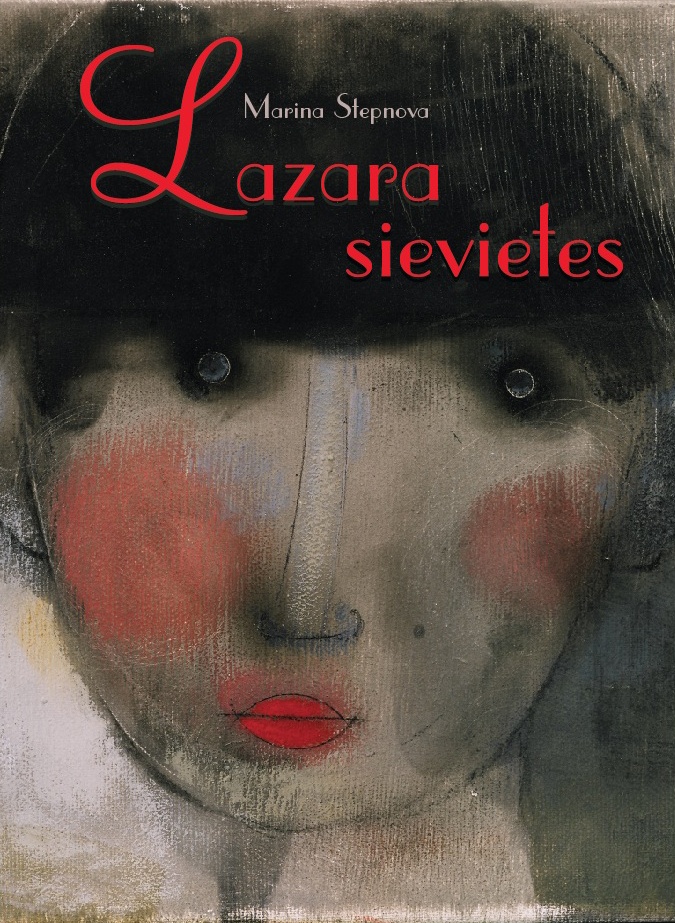 PALDIES!
Tiekamies grāmatu lappusēs.